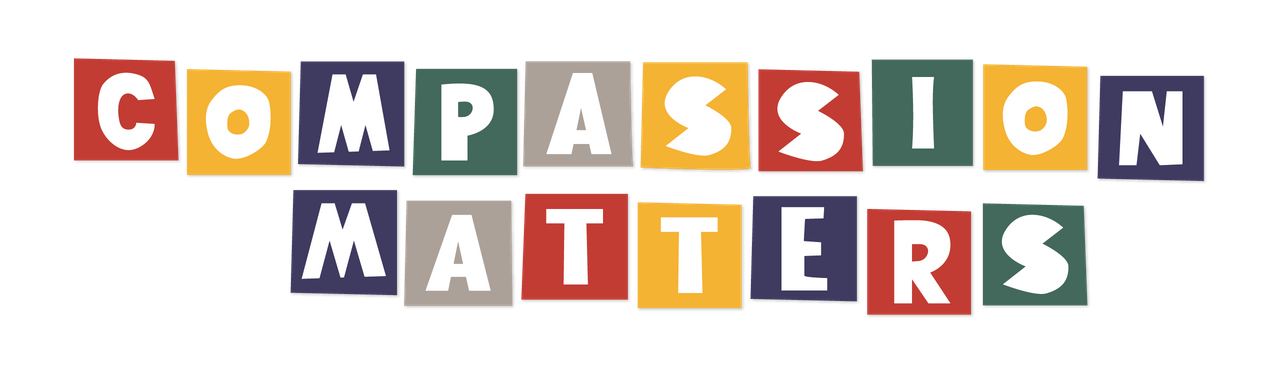 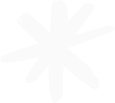 Let’s Make Happiness Matter
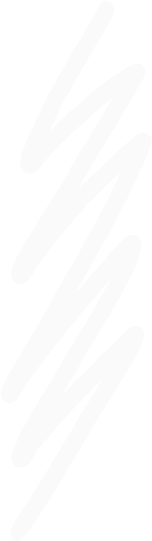 Learning objective: we are learning to explore what happiness is.
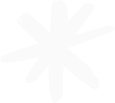 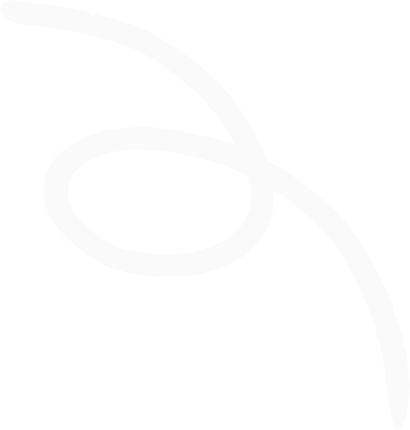 “Happiness is a matter of one’s most ordinary and everyday mode of consciousness being busy, lively and unconcerned with self.”
-Iris Murdoch.
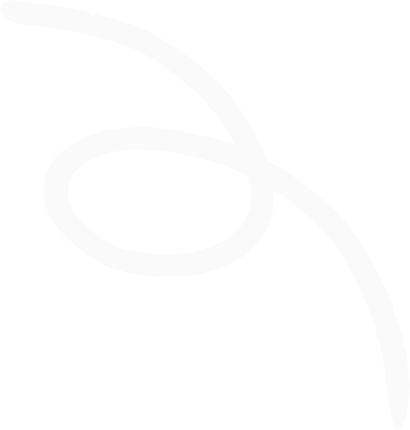 What do you think happiness could mean?
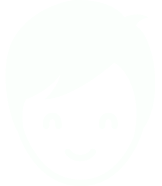 Being happy is not the same as being in a good mood. Do you agree?
What word class is it? 
Have you heard it used anywhere before?
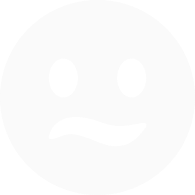 How could things that sometimes stop us from being in a good mood make us happier overall?
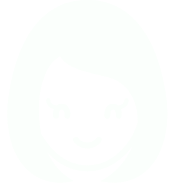 Is feeling happy different from having a happy life? 
How might they be different?
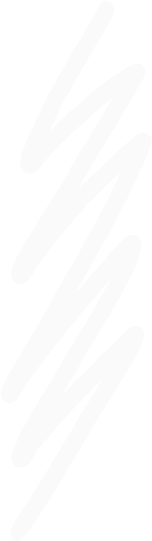 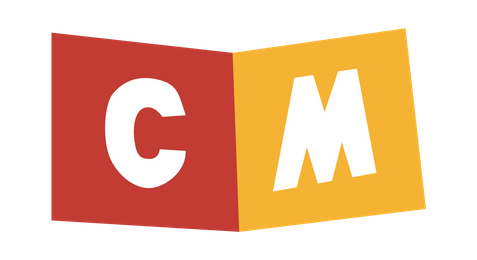 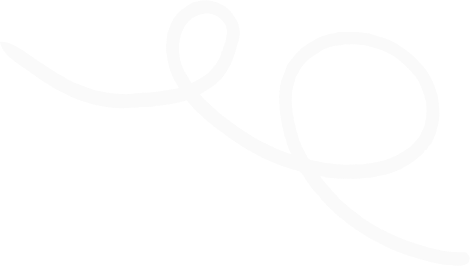 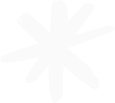 Feeling happy is an internal thing
and having a happy life is based on external things.
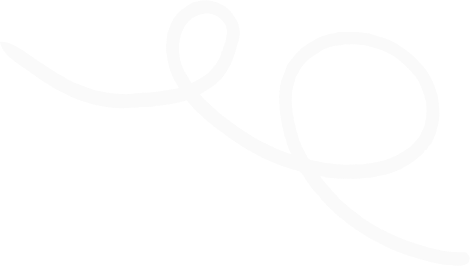 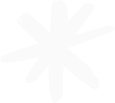 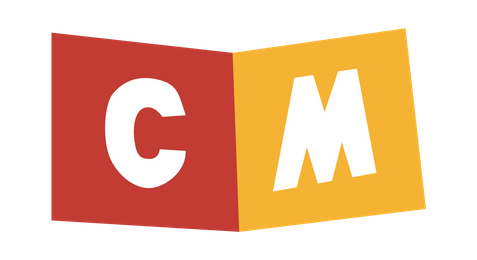 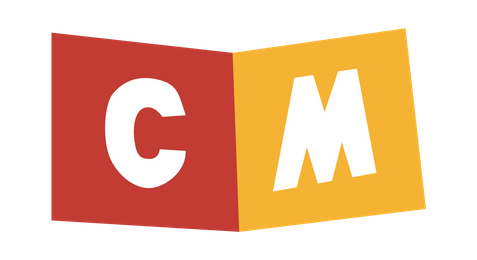 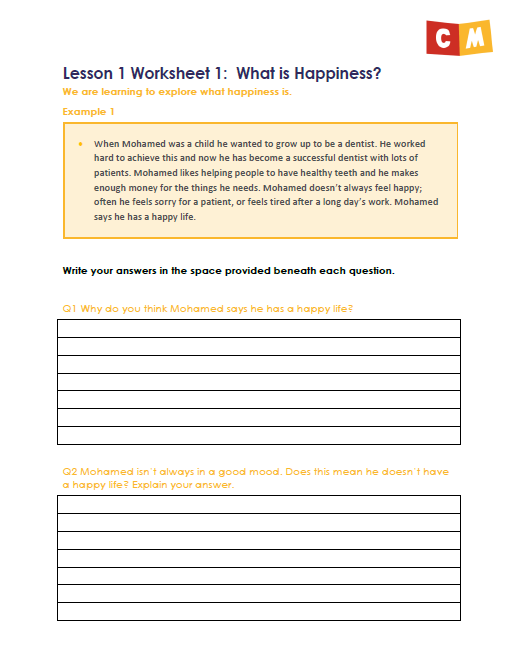 ACTIVITY 1
What is happiness?
Read the examples and answer the questions on worksheet 1.
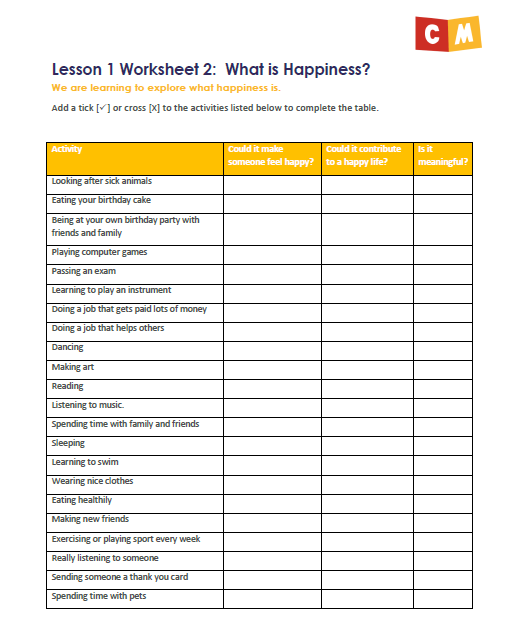 ACTIVITY 2
Happiness, meaning and a happy life
Evaluate the list of activities on worksheet 2 and decide if they are making someone feel happy, contributing to a happy life and/or is meaningful.
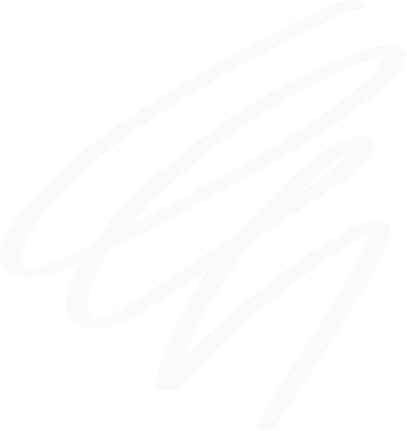 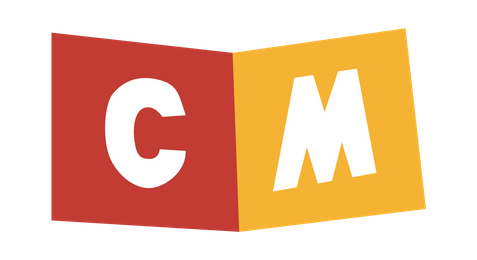 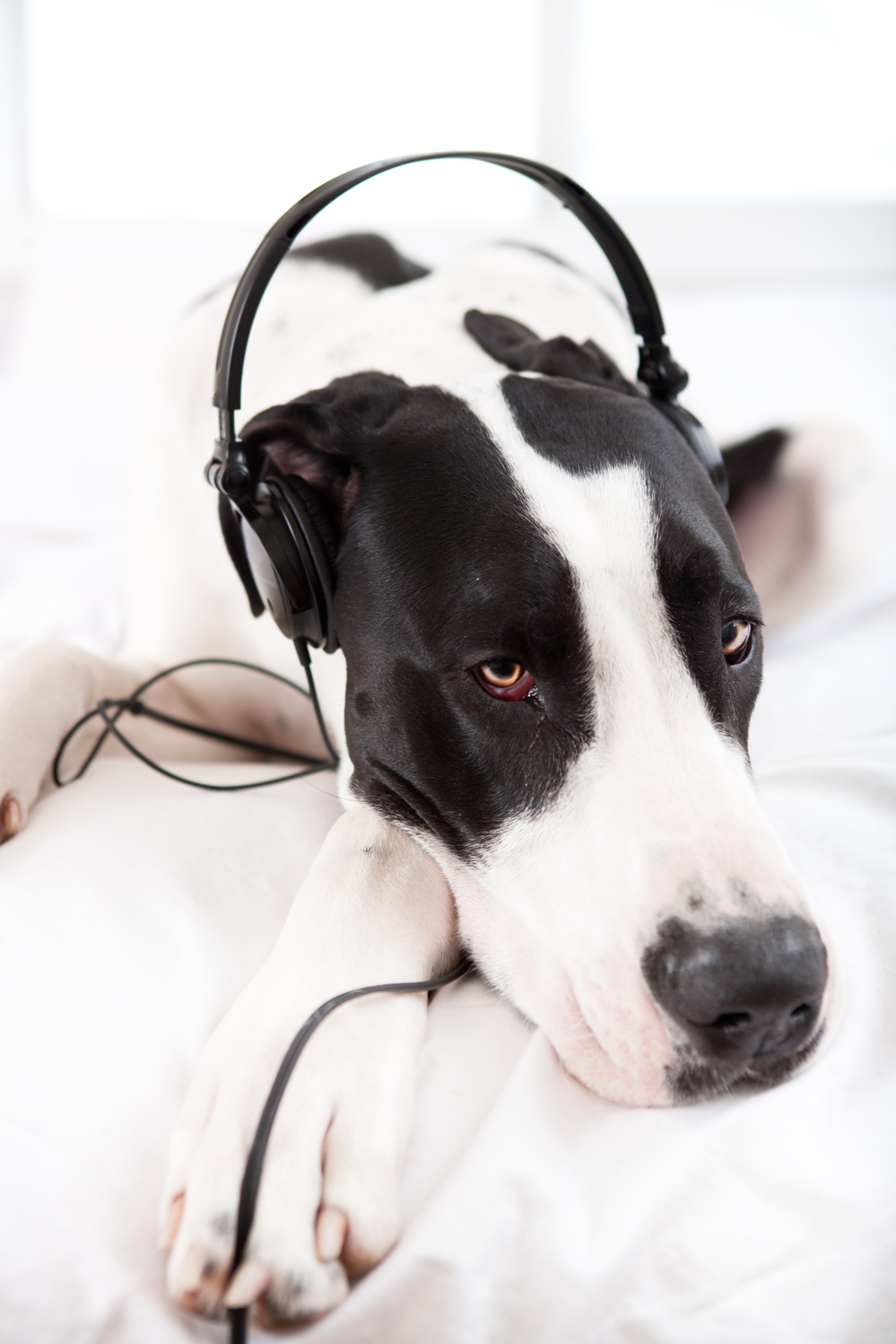 ACTIVITY 3
Self-compassion
Be warm, forgiving and understanding toward yourselves when you suffer, fail, or feel inadequate. 

Complete a self-compassion exercise.
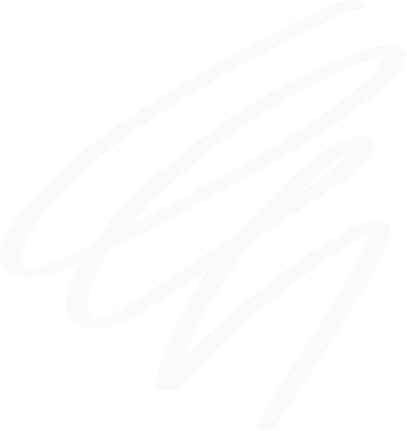 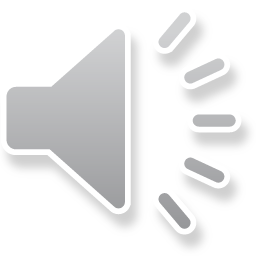 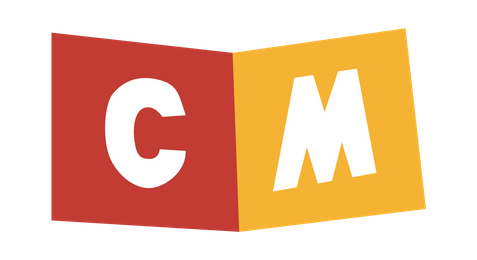 Finally ...
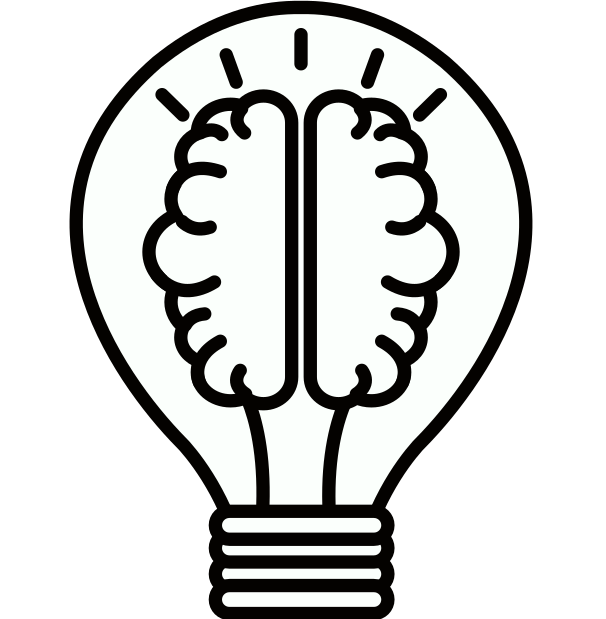 Who decides if something is meaningful? 

Is it the same for everyone or does it depend on the person who is doing it?
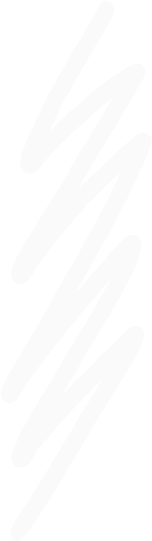